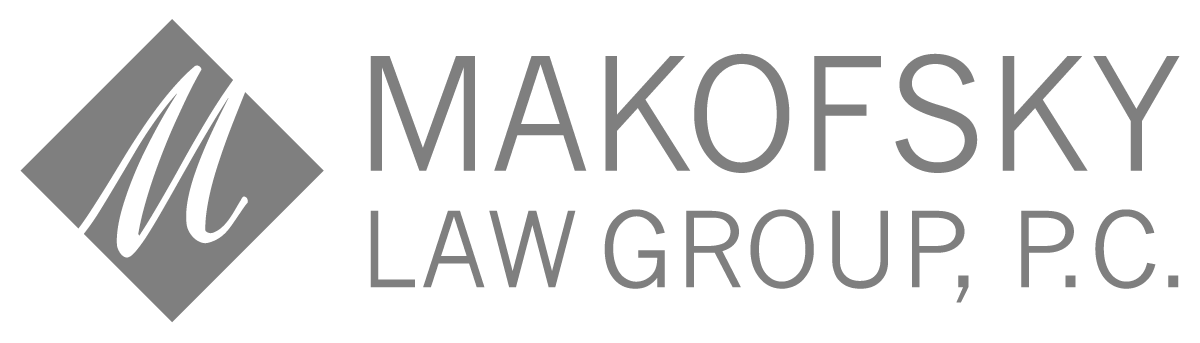 Ellen G. Makofsky
600 Old Country Road
Garden City, New York 11530
Ellen@MakofskyLaw.com
4.22.2021
ESTATE PLANNING COUNCIL
The New Powers of Attorney Statute
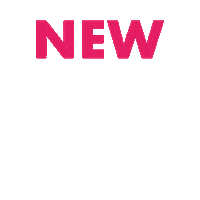 Makofsky Law Group, P.C. ● 600 Old Country Rd., Suite 444, Garden City, NY 11530 ● 516-228-6522 ● Ellen@MakofskyLaw.com
General Obligations Law (GOL)Sections 5-1501 - 5-1514
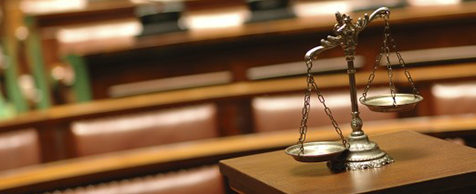 Current POA Form
Complicated
Unwieldy
Difficult to Execute Properly
Financial institutions are wary of accepting them
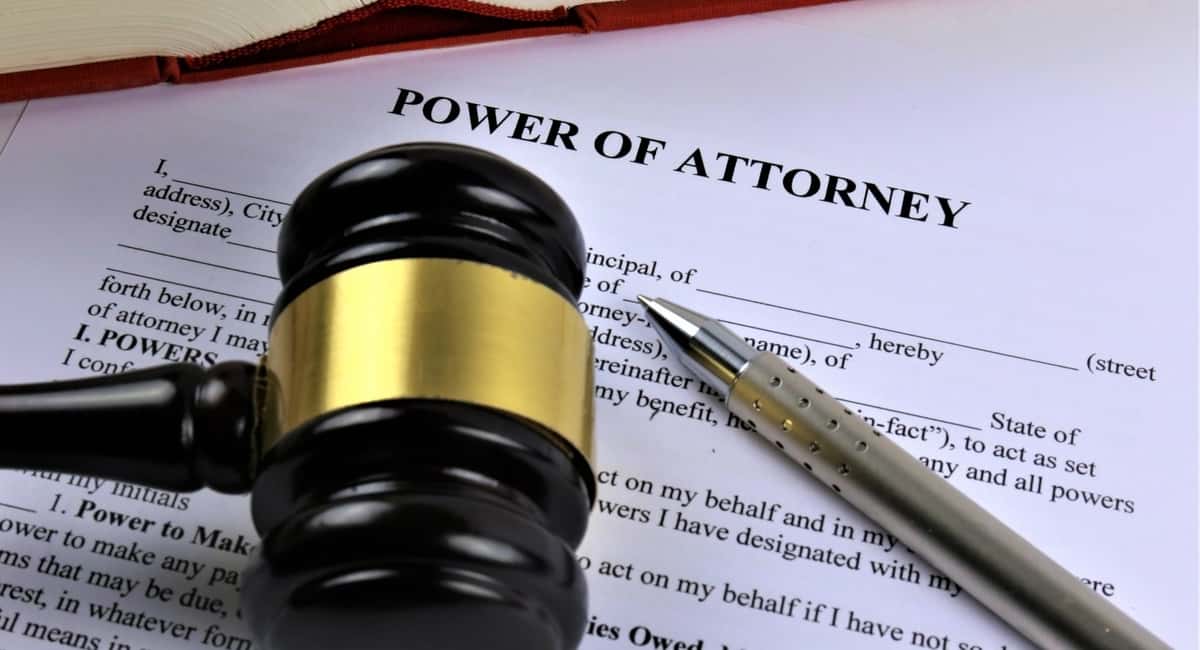 Makofsky Law Group, P.C. ● 600 Old Country Rd., Suite 444, Garden City, NY 11530 ● 516-228-6522 ● Ellen@MakofskyLaw.com
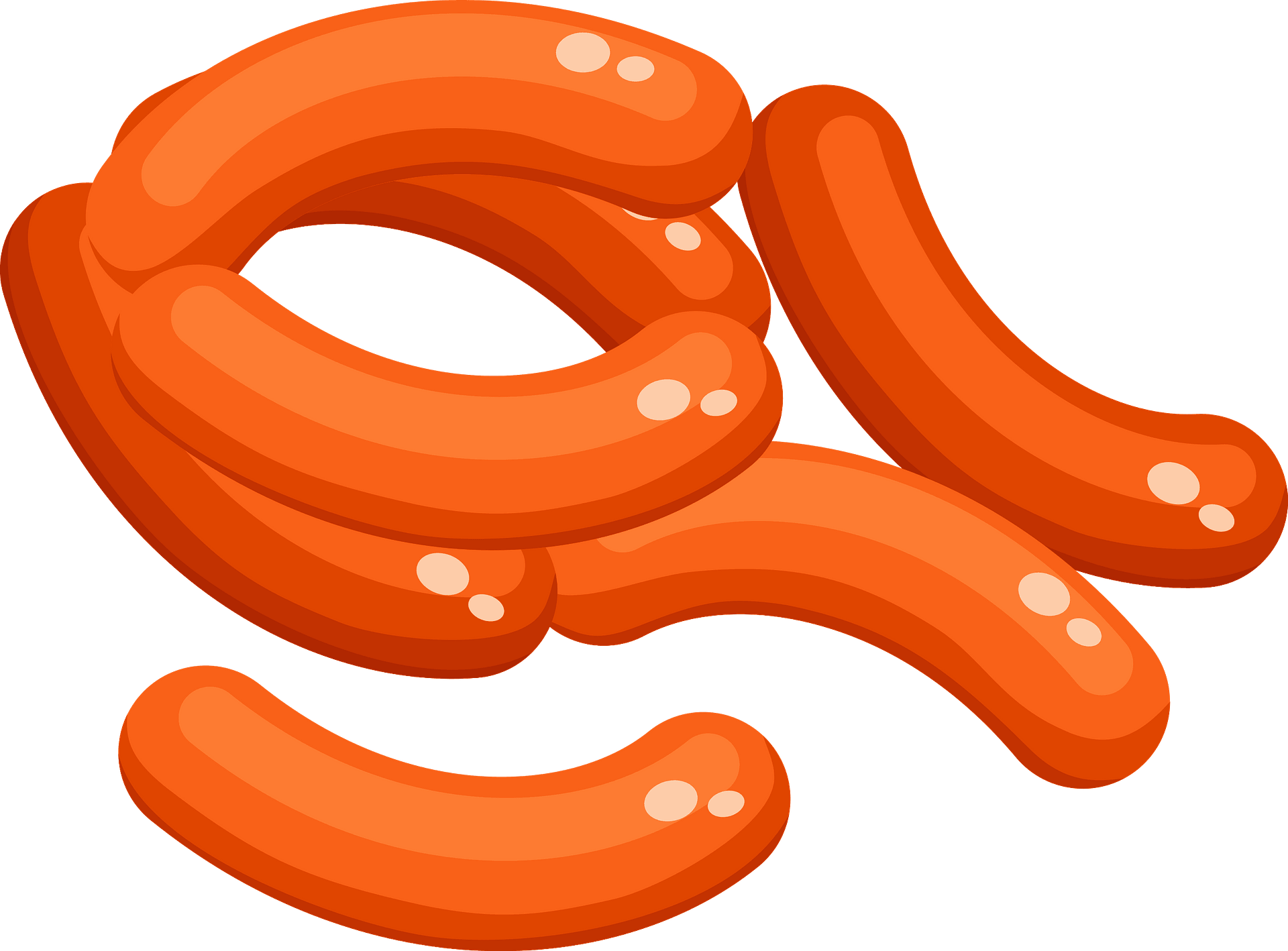 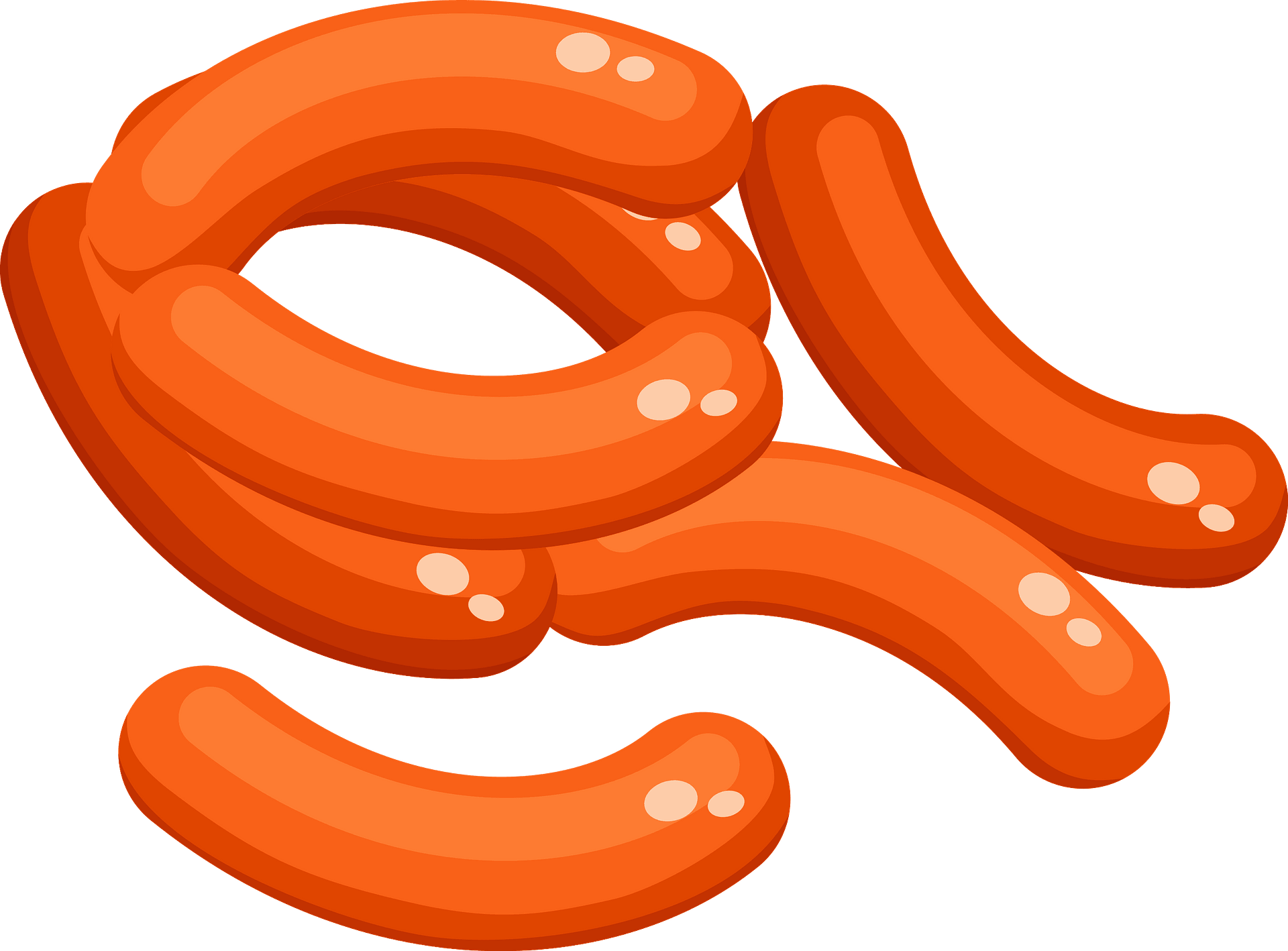 Long Hard Road
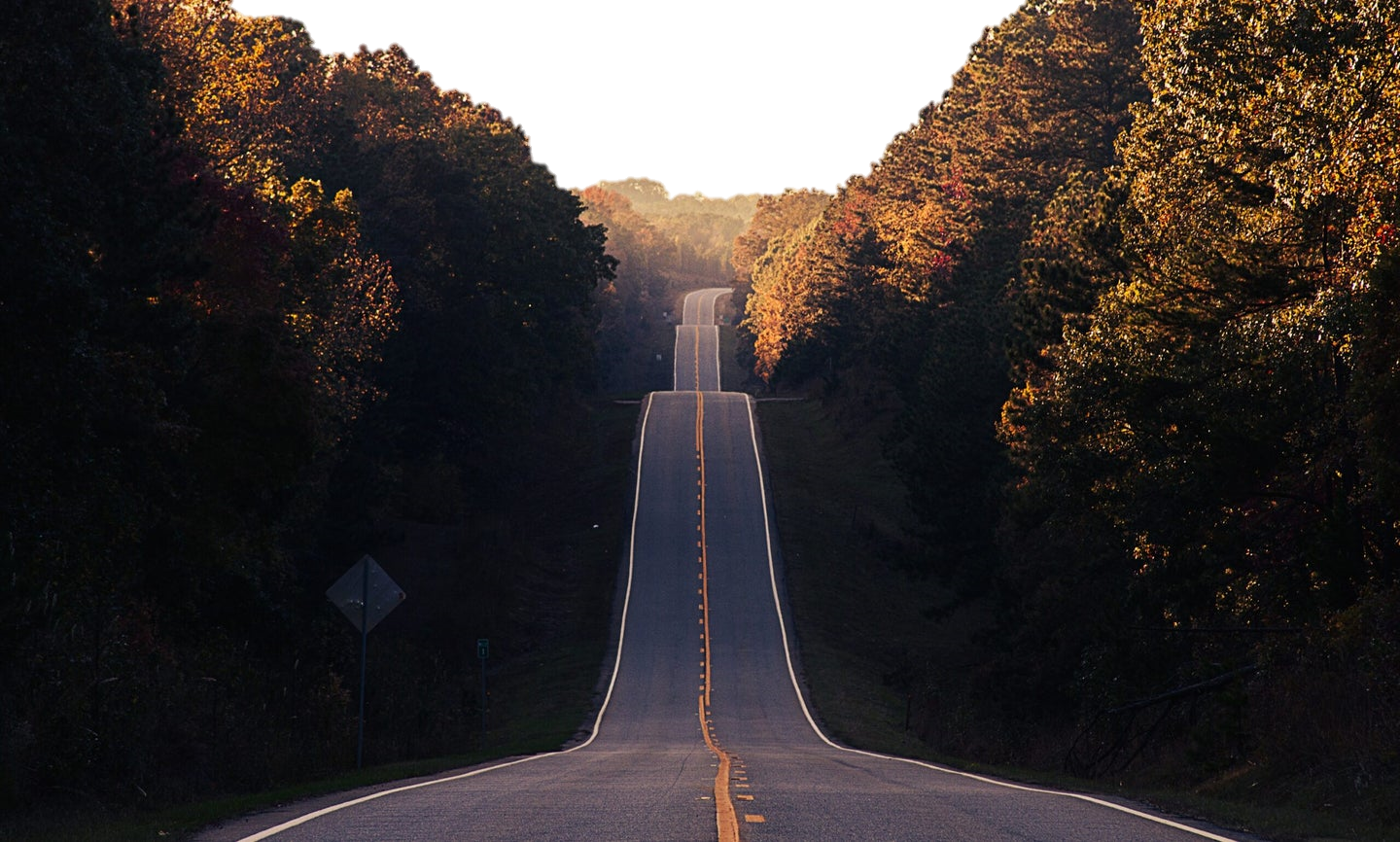 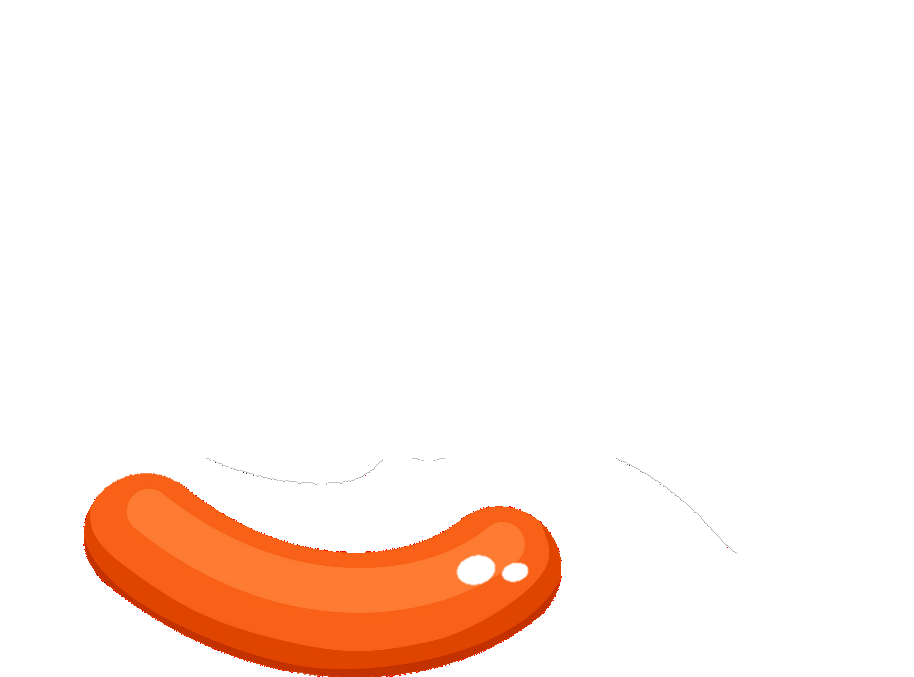 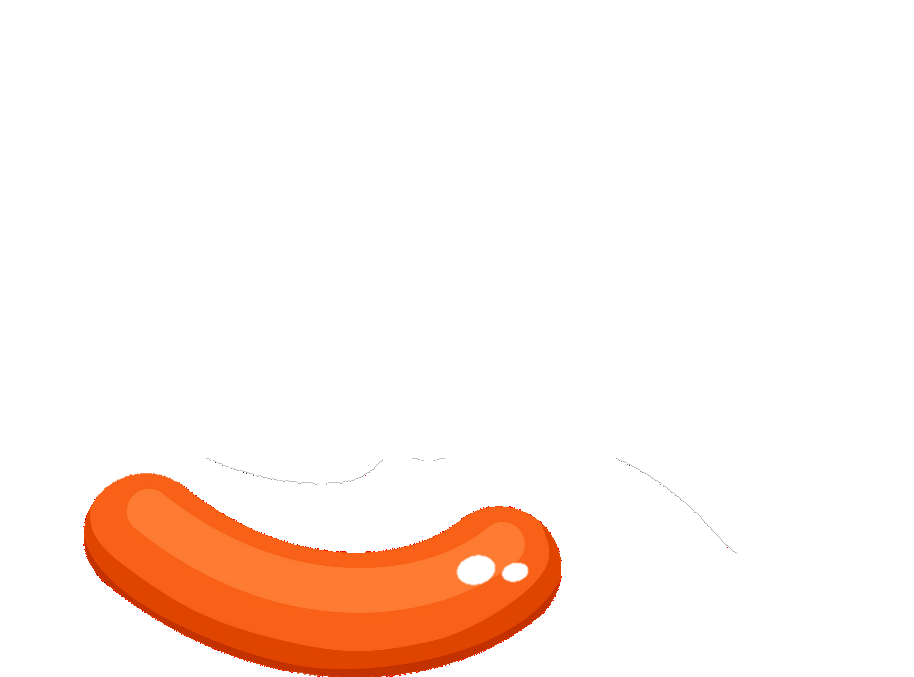 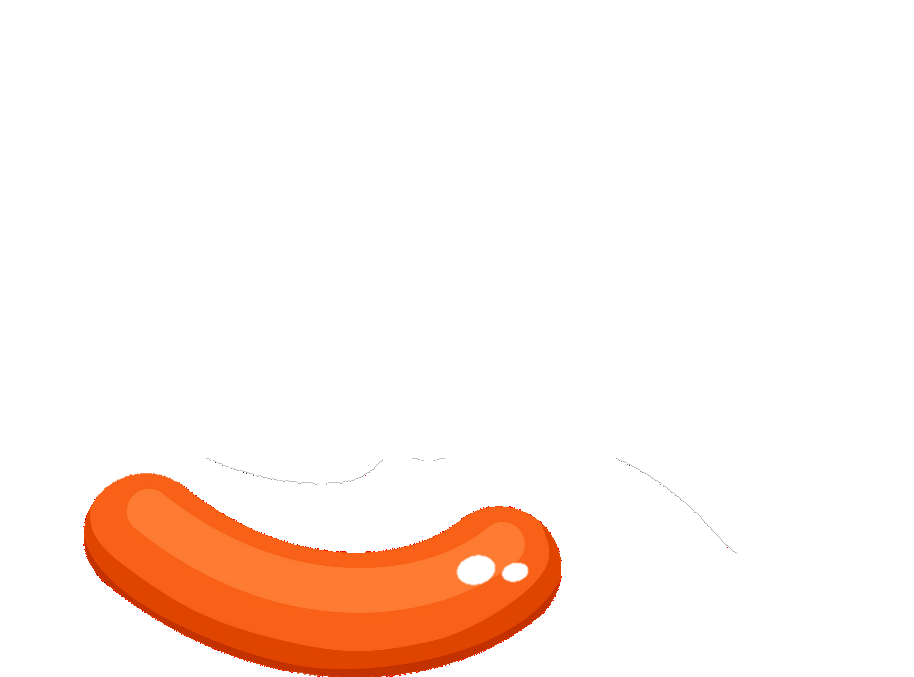 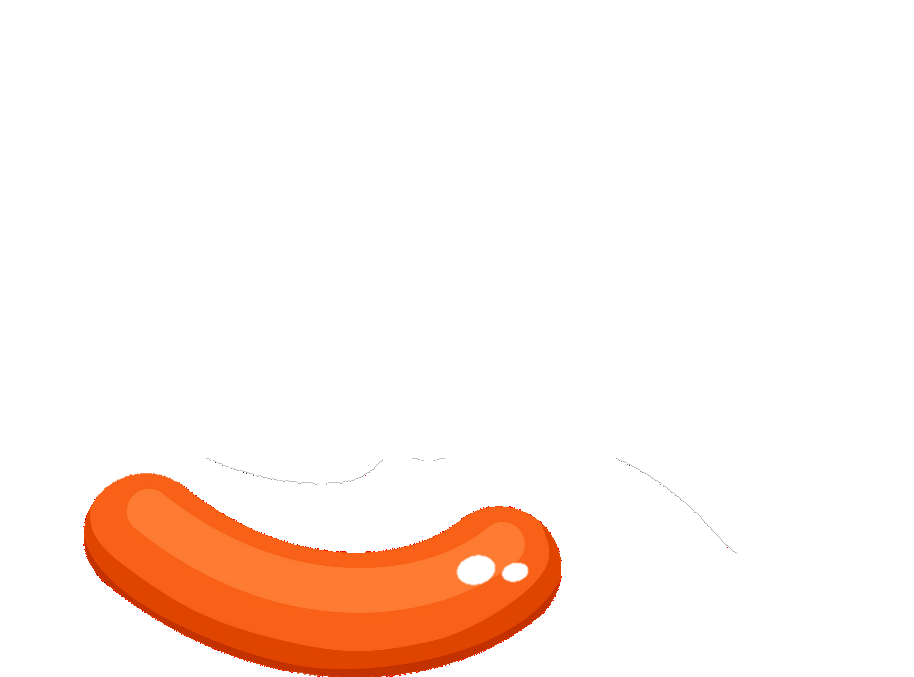 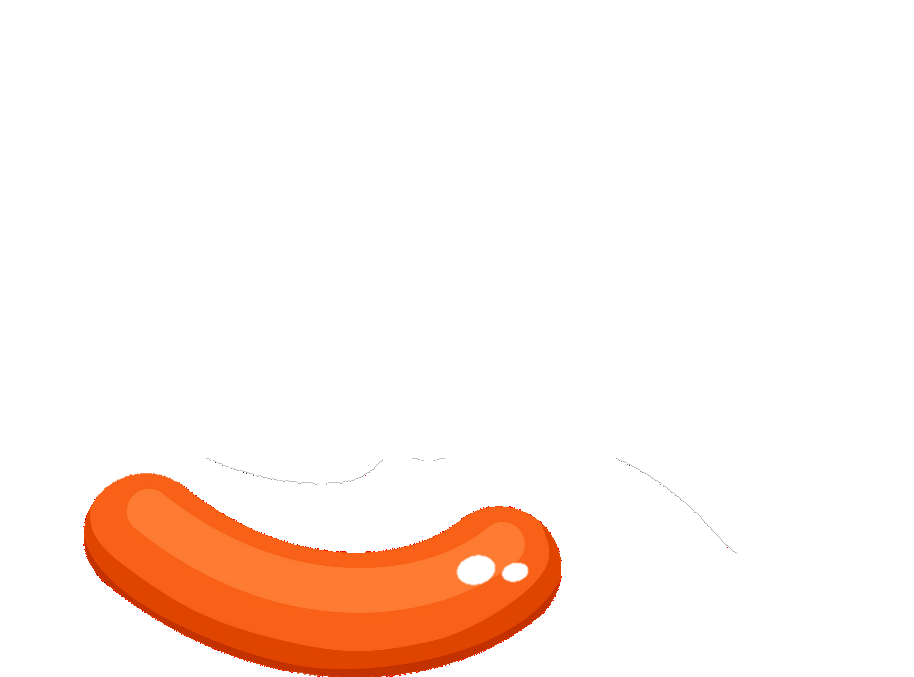 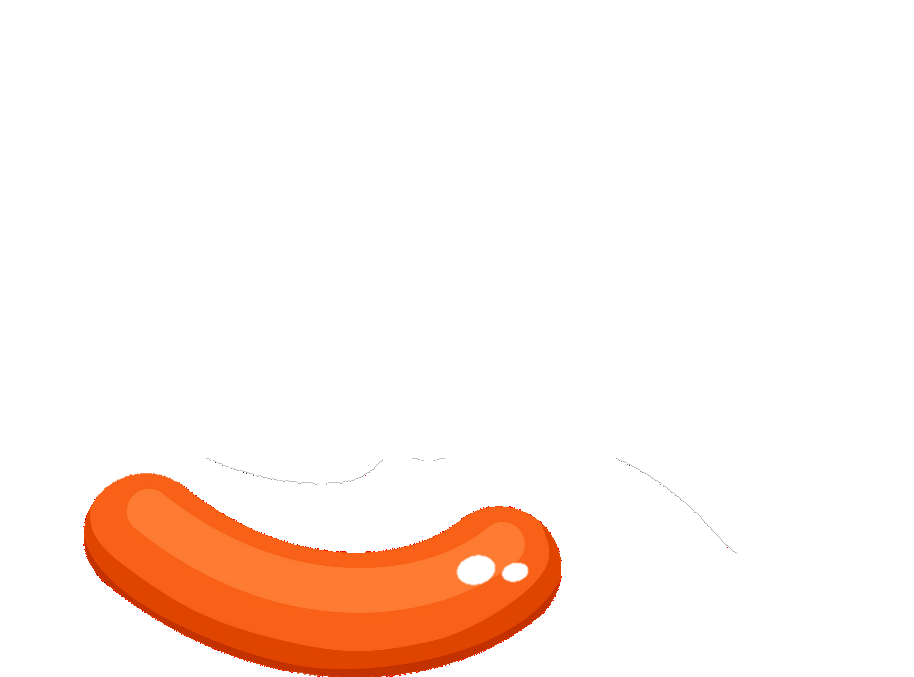 Makofsky Law Group, P.C. ● 600 Old Country Rd., Suite 444, Garden City, NY 11530 ● 516-228-6522 ● Ellen@MakofskyLaw.com
Power of Attorney Law
Chapter 323 of the Laws of 2020
Governor signed POA law December 15, 2020 
Chapter Amendment to modify proposed statute
Passed Senate 2/9/21
Passed Assembly 3/25/21
Effective date June 13, 2021
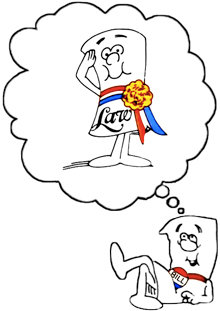 Makofsky Law Group, P.C. ● 600 Old Country Rd., Suite 444, Garden City, NY 11530 ● 516-228-6522 ● Ellen@MakofskyLaw.com
New POA Statute and Form
Substantial conformance instead of exact wording
Gifts rider eliminated 
Changes to the form
Construction changes
Signing requirements
Safe harbor provisions for good faith acceptance of POAs
Permits sanctions for financial institutions who unreasonably refuse to accept POA
Makofsky Law Group, P.C. ● 600 Old Country Rd., Suite 444, Garden City, NY 11530 ● 516-228-6522 ● Ellen@MakofskyLaw.com
Substantial Conformance
Substantial conformance replaces requirement of exact wording
Substantial conformance is defined
An insignificant mistake in wording spelling, punctuation or formatting or the use of bold or italic type; or
Uses language that is essentially the same as, but is not identical to the statutory form, including utilizing language from a previous statute
Substantial conformance does not depend on the existence or absence of a particular clause
Makofsky Law Group, P.C. ● 600 Old Country Rd., Suite 444, Garden City, NY 11530 ● 516-228-6522 ● Ellen@MakofskyLaw.com
Statutory Gifts Rider Eliminated
Most problematic issue with the current form
5-1503 Gifting provisions can now be included in the (h) Modifications Section
 To authorize gifts (g) Certain Gift Transactions MUST be initialed
No separate signing and witnessing requirement
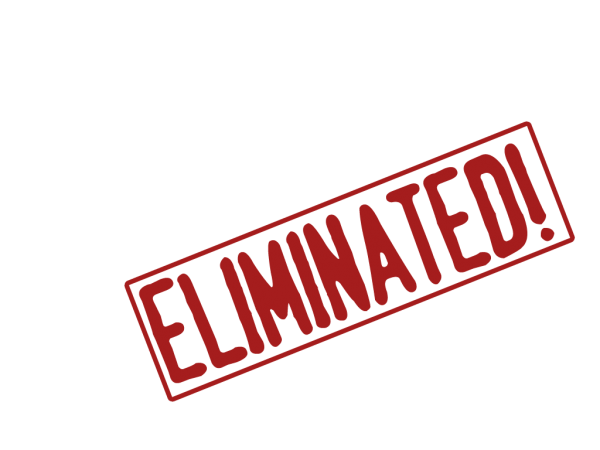 Makofsky Law Group, P.C. ● 600 Old Country Rd., Suite 444, Garden City, NY 11530 ● 516-228-6522 ● Ellen@MakofskyLaw.com
Changes to the Form (Simplification as Goal)
Sections identified as “Optional” may be omitted and replaced by “Intentionally Omitted” (alphabetical lettering remains the same)
If you designate more that one agent and do not indicate they can act separately they must act together
(  ) My agents may act SEPARATELY
Makofsky Law Group, P.C. ● 600 Old Country Rd., Suite 444, Garden City, NY 11530 ● 516-228-6522 ● Ellen@MakofskyLaw.com
Construction Changes
Statutory powers
(D) Banking - 2 agents may delegate sole    	 	authority to other agent via (O)
Personal and family maintenance  $500 to $5000 in the aggregate
Financial matters relating to health care; records reports and statements 
(L) Retirement benefit transactions – power to designate changes re beneficiaries must be authorized in Modifications section
Makofsky Law Group, P.C. ● 600 Old Country Rd., Suite 444, Garden City, NY 11530 ● 516-228-6522 ● Ellen@MakofskyLaw.com
Signing Requirements
Principal may direct a 3rd party to sign POA
Principal must have capacity
3rd party must sign at direction and presence of principal
3rd  party writes or prints principals name and then signs own name
Allows competent disabled person to appoint agent despite infirmities
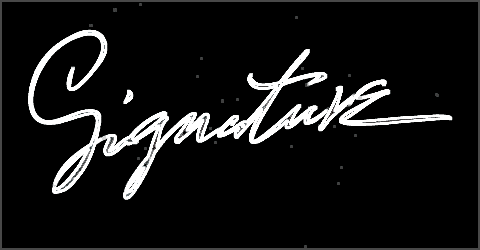 Makofsky Law Group, P.C. ● 600 Old Country Rd., Suite 444, Garden City, NY 11530 ● 516-228-6522 ● Ellen@MakofskyLaw.com
Raised Fraud/Abuse Concern
Chapter Amendment as compromise
Requires 2 witnesses
Witness may NOT be the agent or permissible recipient of a gift authorized by the POA
Witness may also be the notary
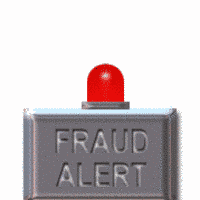 Signing Requirements for Witness
By signing as a witness, I acknowledge that the principal signed the Power of Attorney in my presence and in the presence of the other witness, or that the principal acknowledged to me that the principal’s signature was affixed by him or her or at his or her direction. I also acknowledge that the principal has stated that this Power of Attorney reflects his or her wishes and that he or she has signed it voluntarily. I am not named herein as an agent or as a permissible recipient of gifts.
Makofsky Law Group, P.C. ● 600 Old Country Rd., Suite 444, Garden City, NY 11530 ● 516-228-6522 ● Ellen@MakofskyLaw.com
Agents
Important Information for the Agent
Remains an element of the new form
Agent’s acknowledged signature must be affixed to POA for it to be in full force and effect
Successor agent’s acknowledged signature is not initially required
Line for date of agent’s signature now included
Makofsky Law Group, P.C. ● 600 Old Country Rd., Suite 444, Garden City, NY 11530 ● 516-228-6522 ● Ellen@MakofskyLaw.com
Practice Tip
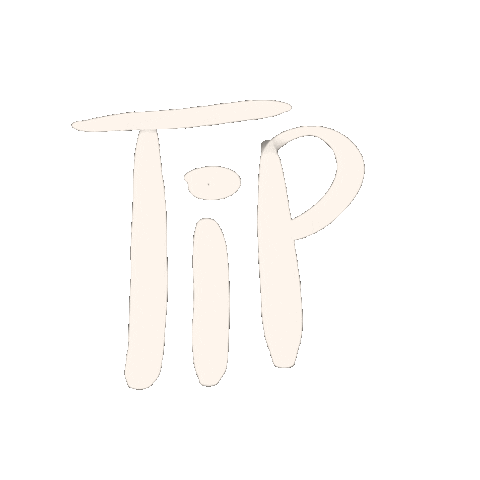 Secure agent’s signature immediately after execution of POA
POA is not validly executed without agent’s affirmation of duties and responsibilities
In order for agent to be able to act for incapacitated principal agent needs to know POA exists and where it is
Agent is required to act at the direction of principal or in principal’s best interest
Makofsky Law Group, P.C. ● 600 Old Country Rd., Suite 444, Garden City, NY 11530 ● 516-228-6522 ● Ellen@MakofskyLaw.com
Attorneys/Client Frustration
Medicaid eligibility and tax savings strategies often require transfers
Transfers must be accomplished timely
Current law encourages financial institutions to delay or refuse to accept validly executed POAs
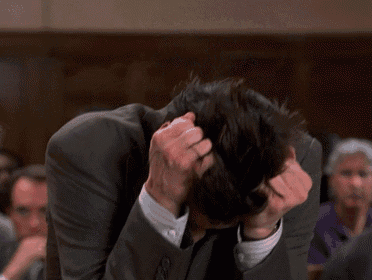 Makofsky Law Group, P.C. ● 600 Old Country Rd., Suite 444, Garden City, NY 11530 ● 516-228-6522 ● Ellen@MakofskyLaw.com
Banker’s Frustration
Rejection of POA
Not on our form
We don’t allow multiple agents
The form is too old
Every financial institution has its own formula
Often really subterfuge
Banker’s Frustration
Know your customer
 Potential liability
Reliance on an improperly executed POA
Reliance on a fraudulent POA
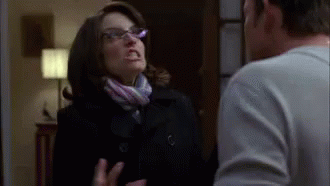 Acceptance and Reliance
Properly executed (signed, acknowledged and witnessed)
Person asked to accept POA may request and rely upon w/o further investigation
Agent’s certification under penalty of perjury of any factual matter concerning the principal, agent or power of attorney; and
Opinion of counsel as to any matter of law concerning the POA if the person making the request provides in writing or other record the reason for the request
Makofsky Law Group, P.C. ● 600 Old Country Rd., Suite 444, Garden City, NY 11530 ● 516-228-6522 ● Ellen@MakofskyLaw.com
Acceptance and Reliance
No 3rd party in located or doing business in NY shall refuse without reasonable cause, to honor a statutory short form power of attorney properly executed in accordance with Section 5-1501B of this title, or a statutory short form power of attorney properly executed in accordance with the laws in effect at the time of its execution
Reasonable cause remains basically the same as in the current statute
Makofsky Law Group, P.C. ● 600 Old Country Rd., Suite 444, Garden City, NY 11530 ● 516-228-6522 ● Ellen@MakofskyLaw.com
Time Line for Acceptance and Reliance
10 days to honor or reject
Rejection must be in writing sent to principal and agent
No deadline for POA proponent to respond
After proponent response 7 days to honor or finally reject
Notice to proponent not required 
Until after a determination made by APS
Makofsky Law Group, P.C. ● 600 Old Country Rd., Suite 444, Garden City, NY 11530 ● 516-228-6522 ● Ellen@MakofskyLaw.com
Exceptions to Acceptance/Reliance Time Line
The Department of audit and control
A public retirement system of the state
The department of health, including social services districts (Chapter Amendment)
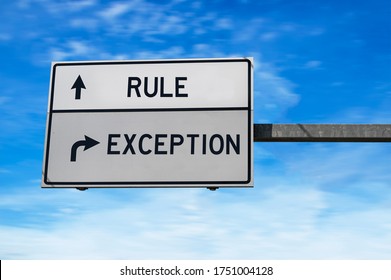 Makofsky Law Group, P.C. ● 600 Old Country Rd., Suite 444, Garden City, NY 11530 ● 516-228-6522 ● Ellen@MakofskyLaw.com
Hold Harmless
Protection for financial institutions
Once accepted if a 3rd party conducts a transaction in reliance on a properly executed POA the 3rd party is held harmless for the transaction
POA can be revoked at any time
Written notice to the financial institution
Makofsky Law Group, P.C. ● 600 Old Country Rd., Suite 444, Garden City, NY 11530 ● 516-228-6522 ● Ellen@MakofskyLaw.com
Damages and Attorney Fees
Special proceeding may be brought to compel a 3rd party to honor the POA
Where Court finds the 3rd party acted unreasonably in refusing to honor the POA
Court may award damages
Damages can include reasonable attorney fees and costs
Makofsky Law Group, P.C. ● 600 Old Country Rd., Suite 444, Garden City, NY 11530 ● 516-228-6522 ● Ellen@MakofskyLaw.com
Practical Expectations
Financial institutions will routinize the method for voicing objections
Attorneys will create standardized opinion of counsel as to matters of law re: the POA
Default “Just say yes”  instead of the old standard “just say no”
Makofsky Law Group, P.C. ● 600 Old Country Rd., Suite 444, Garden City, NY 11530 ● 516-228-6522 ● Ellen@MakofskyLaw.com
What Belongs in Modification Section
Any addition you want to make to the POA form that is not inconsistent with other provision in the POA
Provision to revoke previous POAs
Provisions regarding gifts
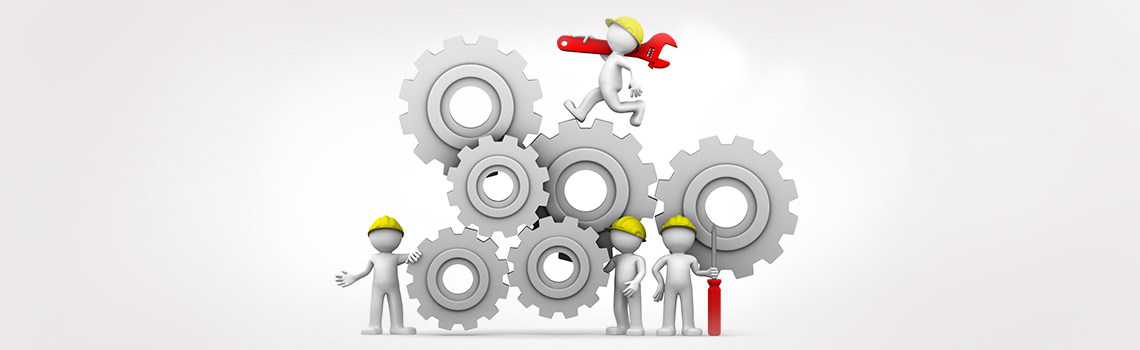 Makofsky Law Group, P.C. ● 600 Old Country Rd., Suite 444, Garden City, NY 11530 ● 516-228-6522 ● Ellen@MakofskyLaw.com
Modifications Concerning Gifts
Express authority for agent and/or successor agent to make gifts to him or herself
Language incorporating a best interest standard i.e. “deemed to be in my best if made in the context of estate planning, financial planning, Medicaid planning, long term care planning and/or asset preservation planning pursuant to the recommendations of an attorney-at-law experienced in such matters”
Makofsky Law Group, P.C. ● 600 Old Country Rd., Suite 444, Garden City, NY 11530 ● 516-228-6522 ● Ellen@MakofskyLaw.com
Modifications Concerning Gifts
The power to make gifts in a specific amount in excess of $5000 or in unlimited amounts
The power to make gifts to specified persons, a class of persons or to a trust 
Include language that specifically excludes gifts to witnesses
Makofsky Law Group, P.C. ● 600 Old Country Rd., Suite 444, Garden City, NY 11530 ● 516-228-6522 ● Ellen@MakofskyLaw.com
Modifications Concerning Gifts
The power to make gifts by opening, modifying or terminating:
Deposit accounts
Joint accounts
Totten trust accounts
TOD accounts
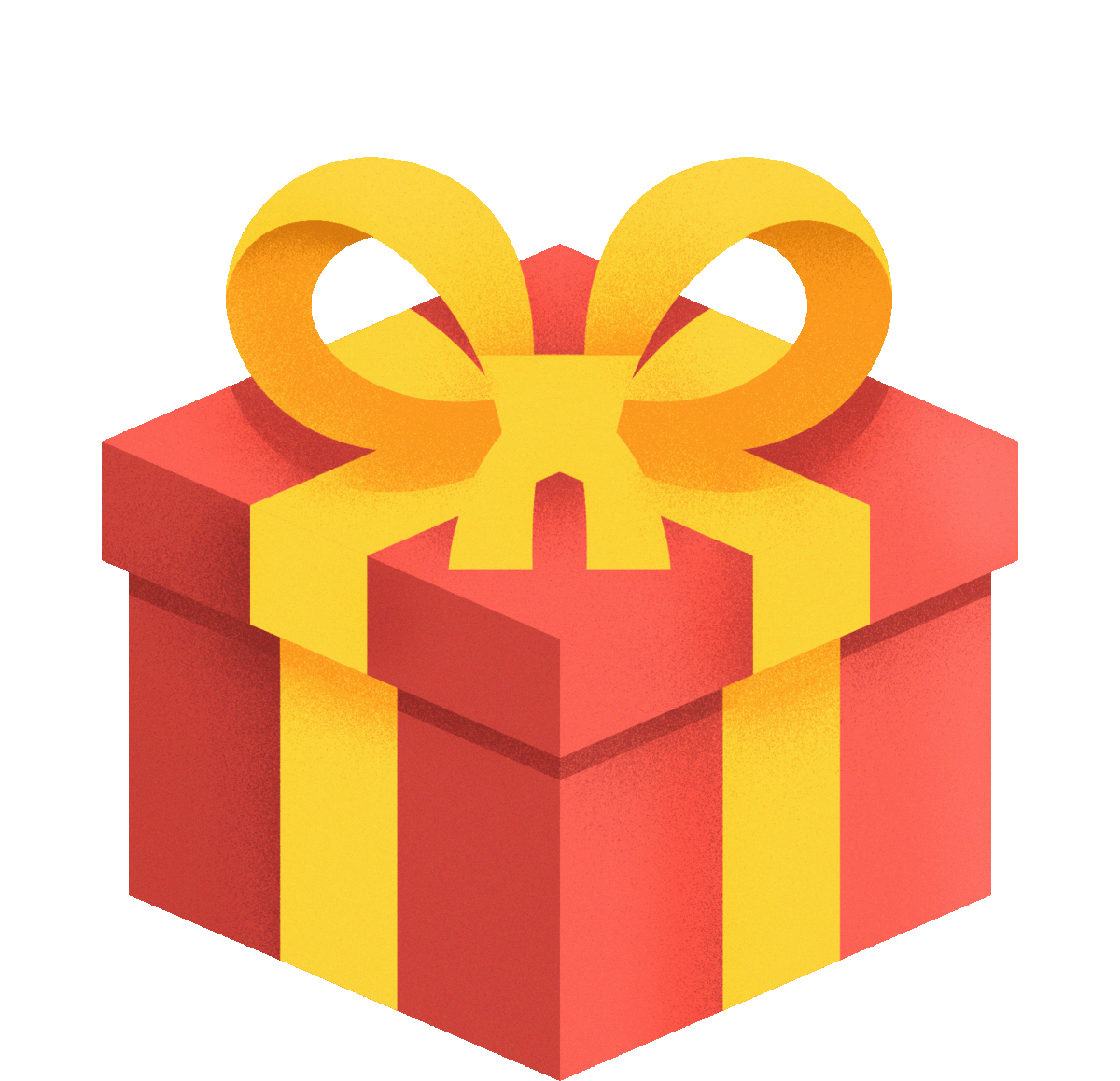 Makofsky Law Group, P.C. ● 600 Old Country Rd., Suite 444, Garden City, NY 11530 ● 516-228-6522 ● Ellen@MakofskyLaw.com
Modifications Concerning Gifts
Power to change the beneficiary or ownership of a life insurance policy
Power to change the beneficiary of an annuity policy
Power to designate or change the beneficiary of a retirement plan
Power to waive the right of a spouse pursuant to a retirement plan
Makofsky Law Group, P.C. ● 600 Old Country Rd., Suite 444, Garden City, NY 11530 ● 516-228-6522 ● Ellen@MakofskyLaw.com
Modifications Concerning Gifts
Power to create amend, revoke or terminate an inter vivos trust

Power to exercise a lifetime power of appointment
Makofsky Law Group, P.C. ● 600 Old Country Rd., Suite 444, Garden City, NY 11530 ● 516-228-6522 ● Ellen@MakofskyLaw.com
Effective Date
June 13, 2021 
Forms will begin to become available shortly
NYSBA - Hot Docs
Caution: Do not use new POAs until effective date!!!!
POA’s executed prior to June 13, 2021 continue to be valid
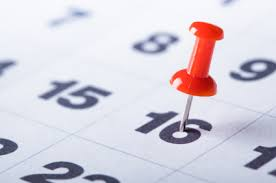 Makofsky Law Group, P.C. ● 600 Old Country Rd., Suite 444, Garden City, NY 11530 ● 516-228-6522 ● Ellen@MakofskyLaw.com
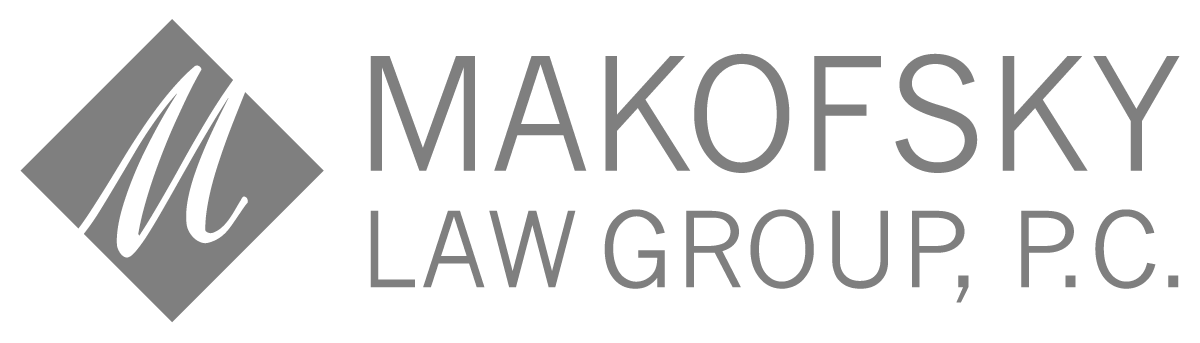 Ellen G. Makofsky
600 Old Country Road
Garden City, New York 11530
Ellen@MakofskyLaw.com
Thank You